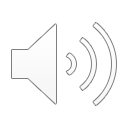 21. Hidden Treasure and Priceless Pearl
Part 1
Syllable Charts
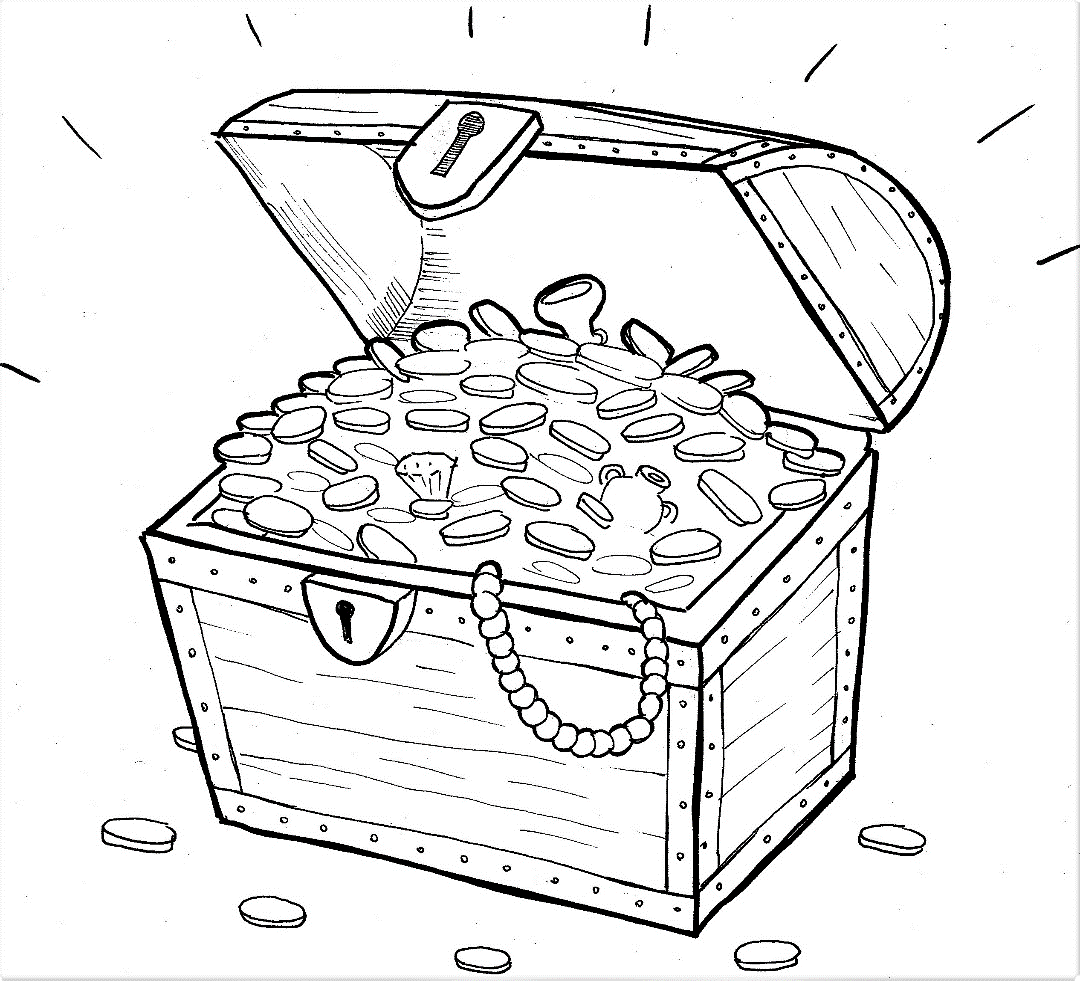 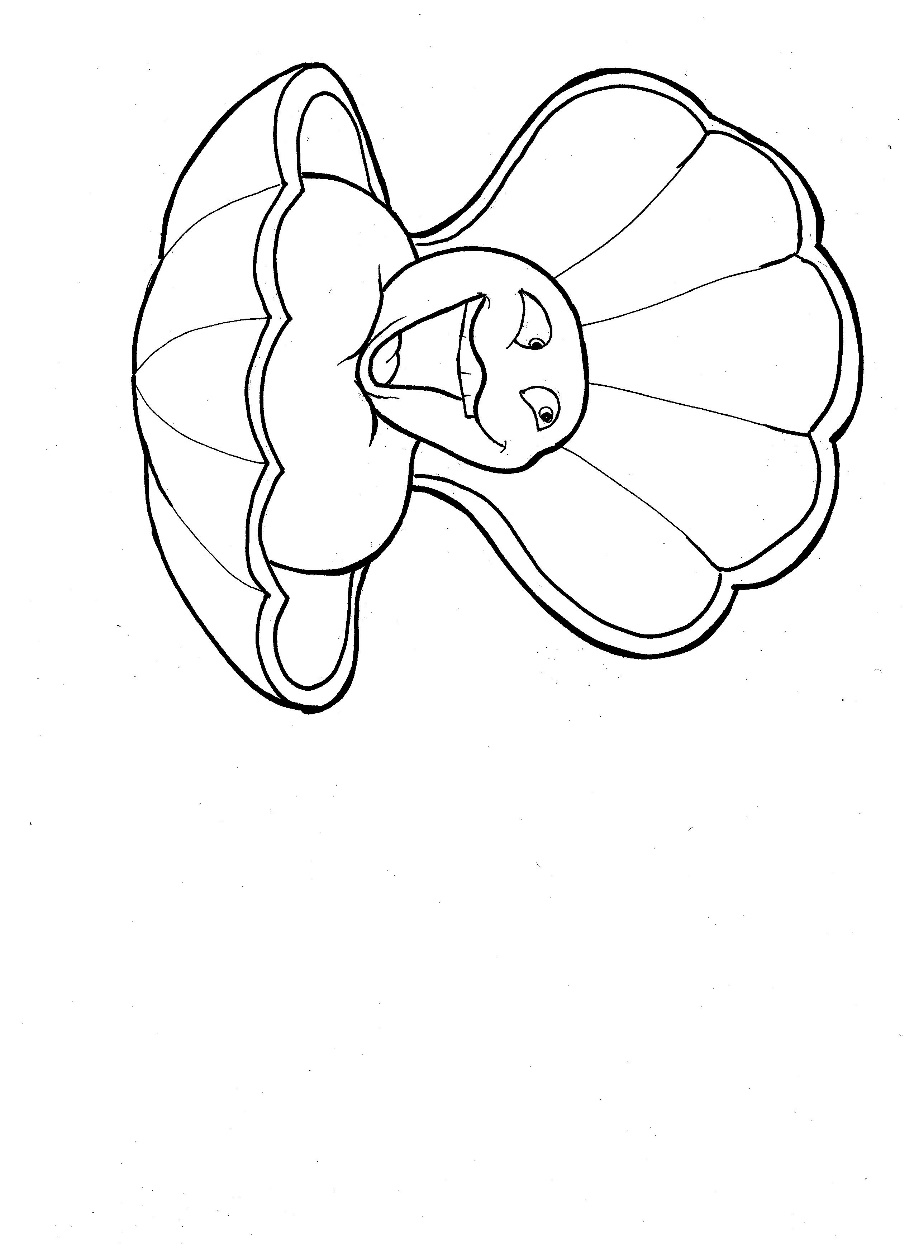 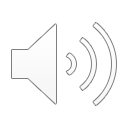 Words in Syllable Types
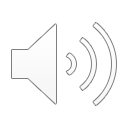 Closed – Short Vowel
A closed syllable has one vowel
followed by one or more consonants,
and the vowel is short.
st
o
p
˘
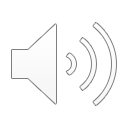 Timing 
Box
man
can
val-
had
that
-stand
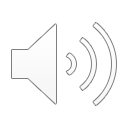 Timing 
Box
get
ev-
help
-den
-less
went
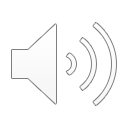 Timing 
Box
in-
hid-
sil-
did
with
this
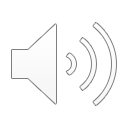 Timing 
Box
lot
not
cost
God
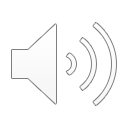 Timing 
Box
us
up
-sus
un-
but
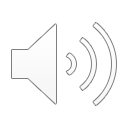 Open – Long Vowel
An open syllable has one vowel
with no consonant after it,
and the vowel is long.
−
go
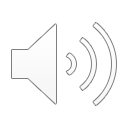 Timing 
Box
he
we
Je sus
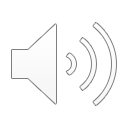 Timing 
Box
no
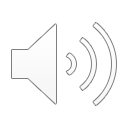 Timing 
Box
val u a ble
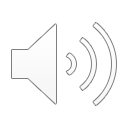 Timing 
Box
ev er y
real ly
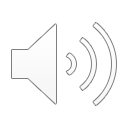 Silent e – Long Vowel
A silent e syllable has one vowel,
followed by one consonant
and a silent e at the end.
The vowel is long.
−
ca
e
v
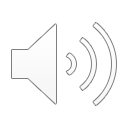 Timing 
Box
like
price less
in side
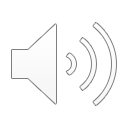 Timing 
Box
home
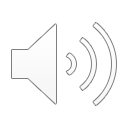 Timing 
Box
trea  sure
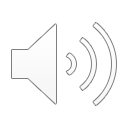 Timing 
Box
fur ni  ture
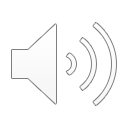 Vowel Teams – Long Vowel
Many vowel teams follow this rule: 
When two vowels get together,
the first one names its letter. 
So the first vowel will make its long sound,
and the second vowel is silent.
−
e
a
t
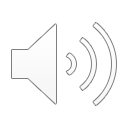 Timing 
Box
way
trays
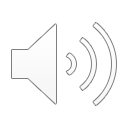 Timing 
Box
see
un seen
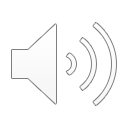 Timing 
Box
real ly
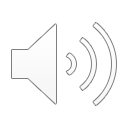 Timing 
Box
field
stor ies
bur ied
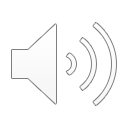 Timing 
Box
mon ey
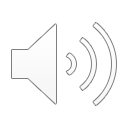 Timing 
Box
knew
jew el
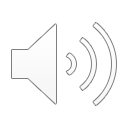 Timing 
Box
great
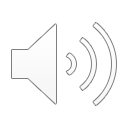 Vowel Teams – Other Sounds
Sometimes vowel teams make other sounds.
oil
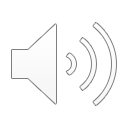 Timing 
Box
took
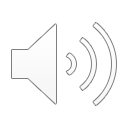 Timing 
Box
found
ground
a bout
house
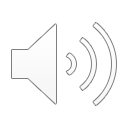 Timing 
Box
joy
oy ster
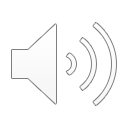 Timing 
Box
trea sure
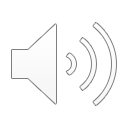 R - Controlled
R-controlled syllables have one or more vowels 
followed by an “r.” 
The “r” changes the sound of the vowel.
o
r
ange
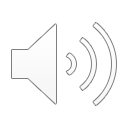 Timing 
Box
un der stand
sil ver
oy ster
ev er y
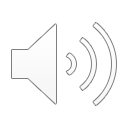 Timing 
Box
fur ni ture
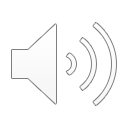 Timing 
Box
for get
stor ies
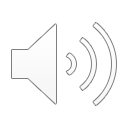 Timing 
Box
pearl
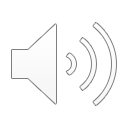 Timing 
Box
world
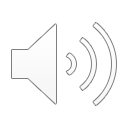 Consonant –  l-e
When you see consonant l-e at the end of a word,
count back three.
The “l-e” makes the /–le/ sound.
p
l
e
pur
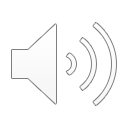 Timing 
Box
val u a ble
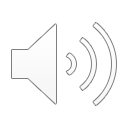 Timing 
Box
jew el
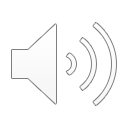 Other Sounds – Long Vowel
These syllables or words are closed,
so the vowel should be short,
but the vowel is long.
−
cold
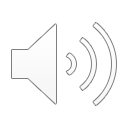 Timing 
Box
told
sold
gold
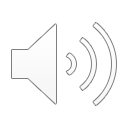 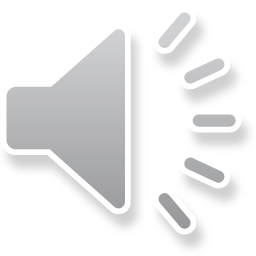 Other Sounds – -nk/-ng
The “-nk” and “-ng” 
change the sound of the vowel.
bank
thing
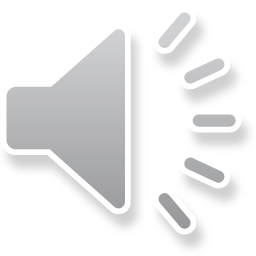 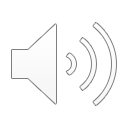 Timing 
Box
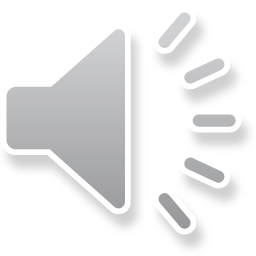 king dom
some thing
every thing
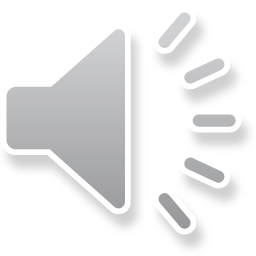 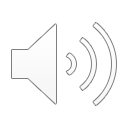 Other Sounds – schwa
The schwa syllable has an “a” that sounds
 like the /u/ in banana.
The banana is even shaped like a short u.
ba  nan  a
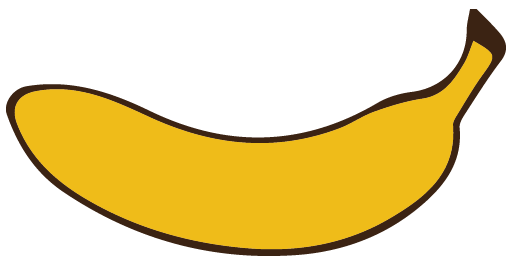 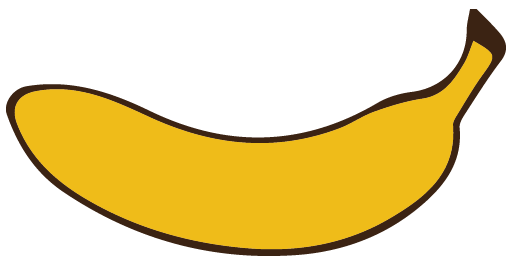 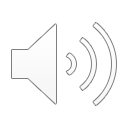 Timing 
Box
a bout
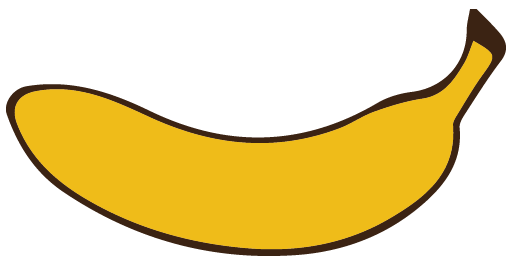 val u a ble
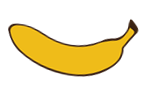